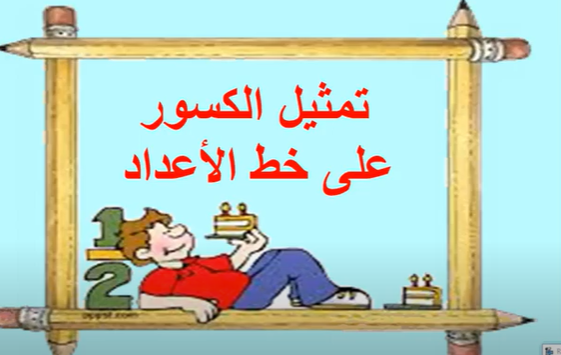 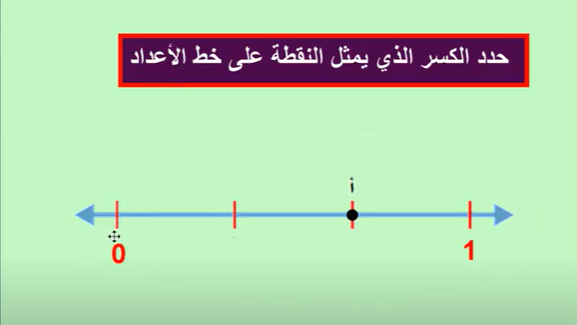 2
------
3
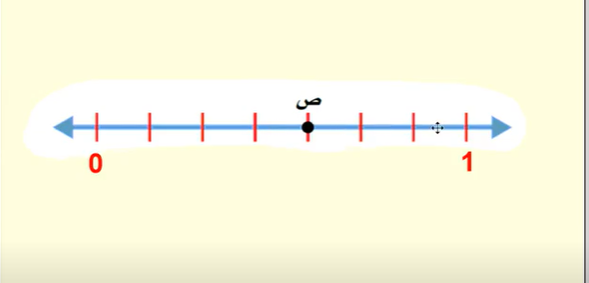 4
-----
7
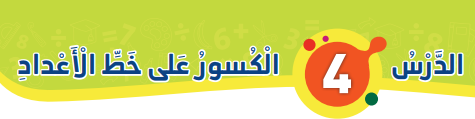 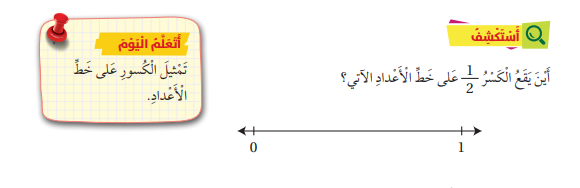 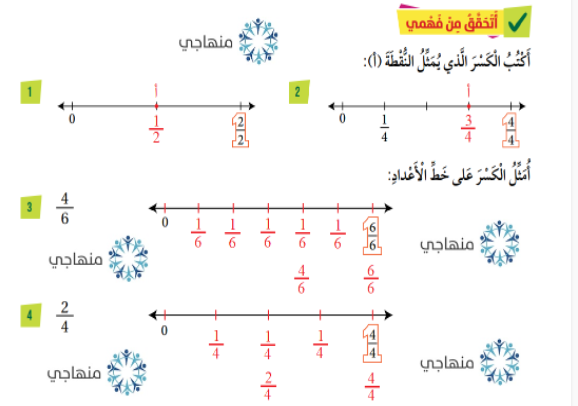 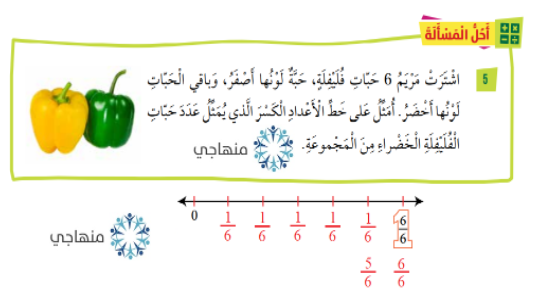 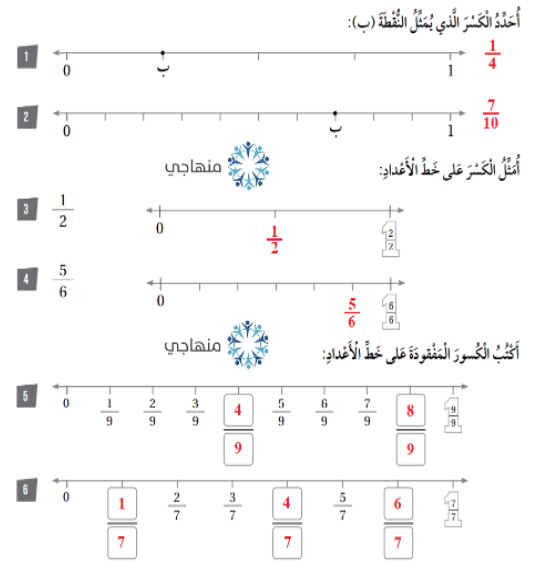 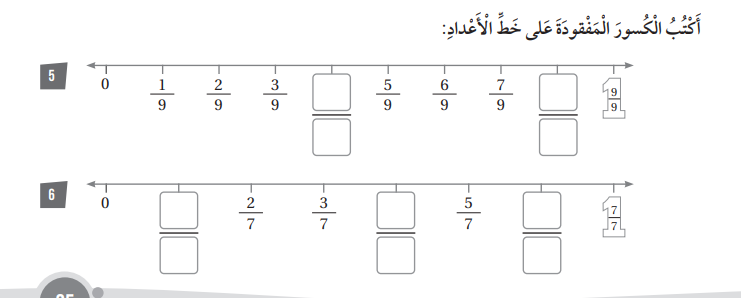 4
8
9
9
1
4
6
7
7
7